Writing an 
Informal Letter
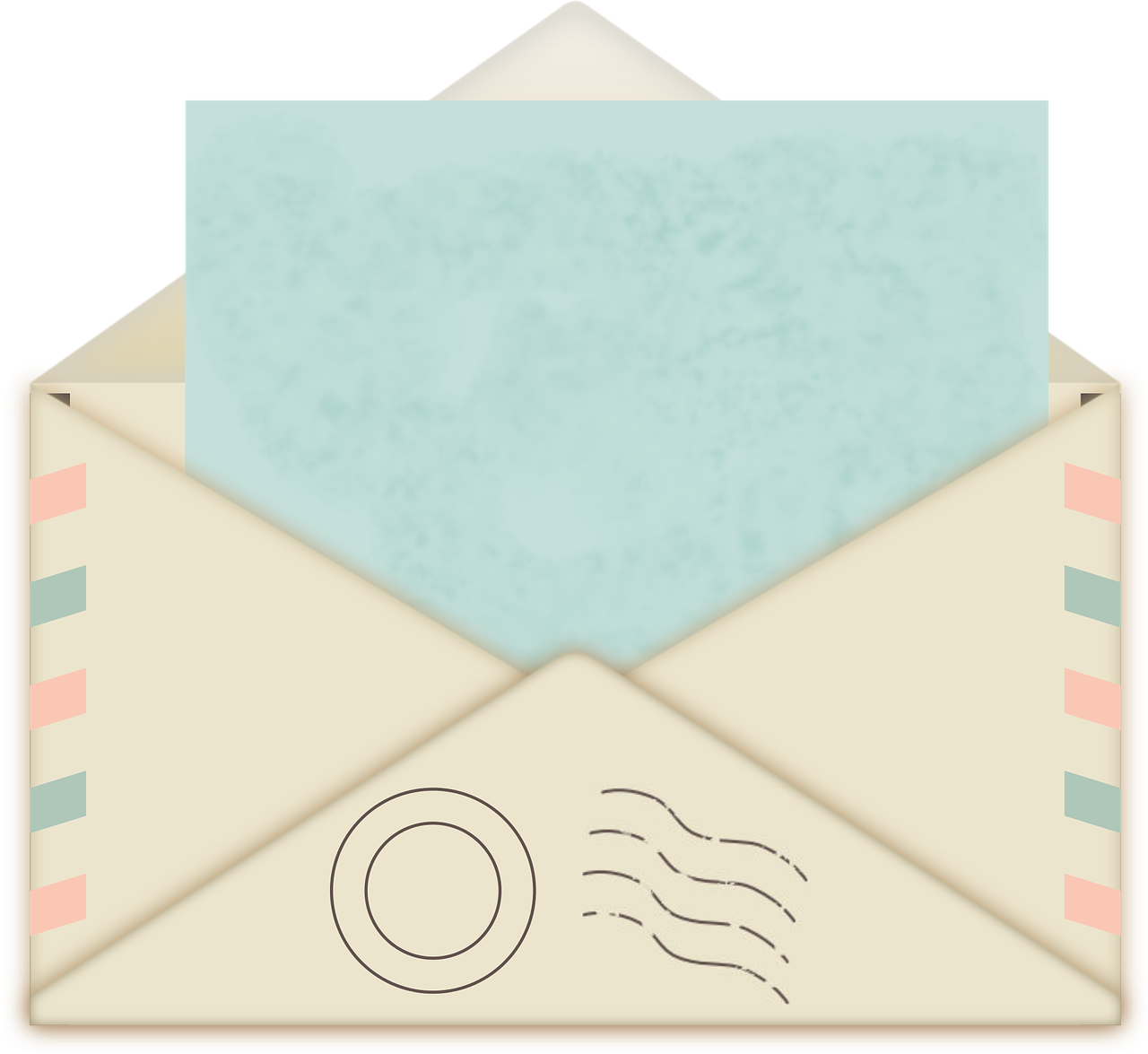 [Speaker Notes: Notes for Teacher - < Information for further reference or explanation >
Suggestions: <Ideas/ Images/ Animations / Others – To make better representation of the content >
Source of Multimedia used in this slide -  <Please provide source URL where we find the image and the license agreement> 
<letter> <https://pixabay.com/vectors/envelope-mail-postage-post-office-3172770/>]
What is an informal letter?
An informal letter is when the letter is written to a family member, a friend or someone who is close, and the content is about sharing wishes, positive thoughts, conveying regards and love.
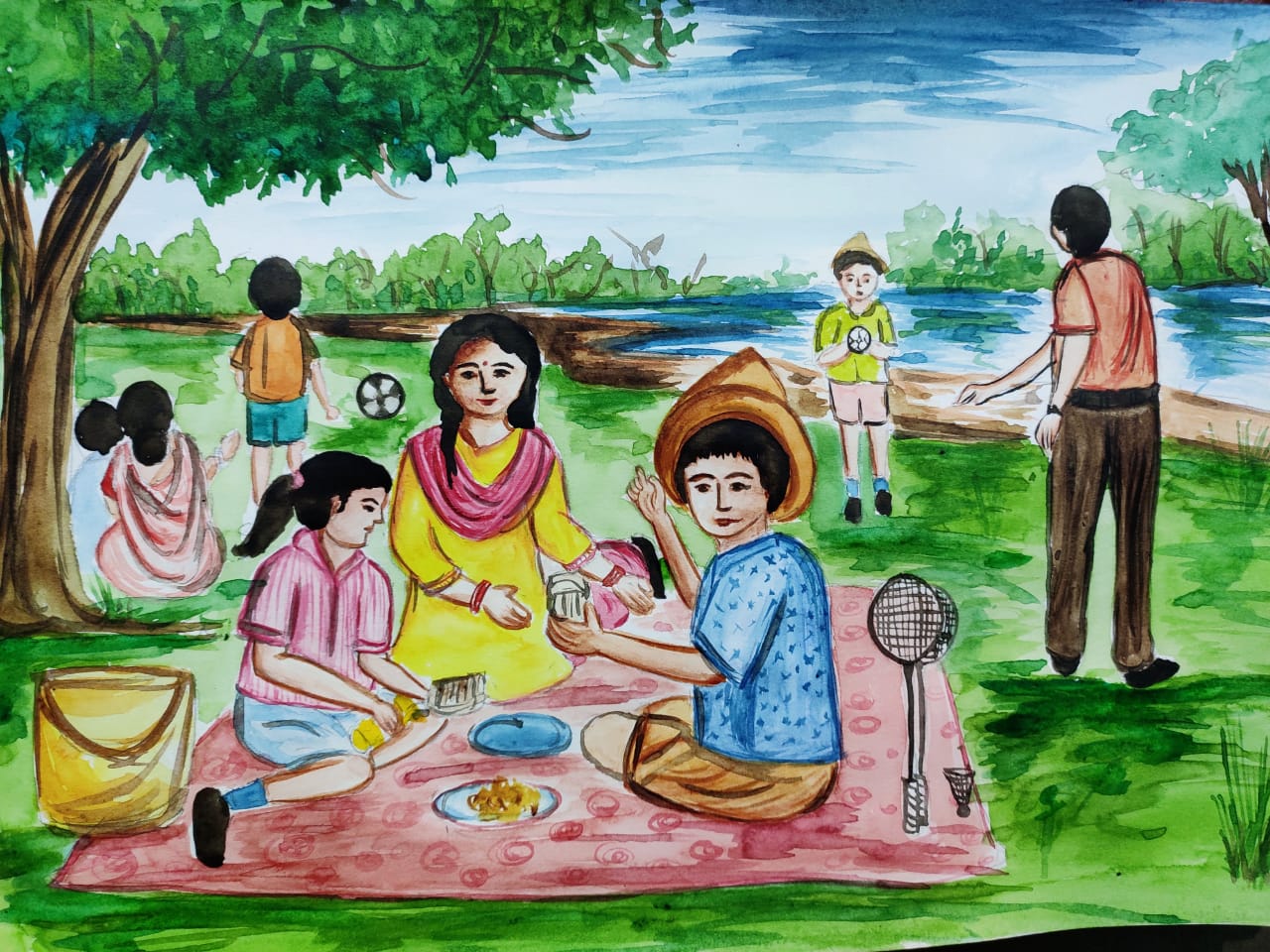 [Speaker Notes: Notes for Teacher - < Information for further reference or explanation >
Suggestions: <Ideas/ Images/ Animations / Others – To make better representation of the content >
Source of Multimedia used in this slide -  <Please provide source URL where we find the image and the license agreement> 
<Family> <SSSVV-Alpana Samal WhatsApp Image 2021-03-19 at 19 picnic at the lakeside, outdoor picnic, family time>]
Steps to write an informal letter.
_______________
_______________
Sender’s address (1)
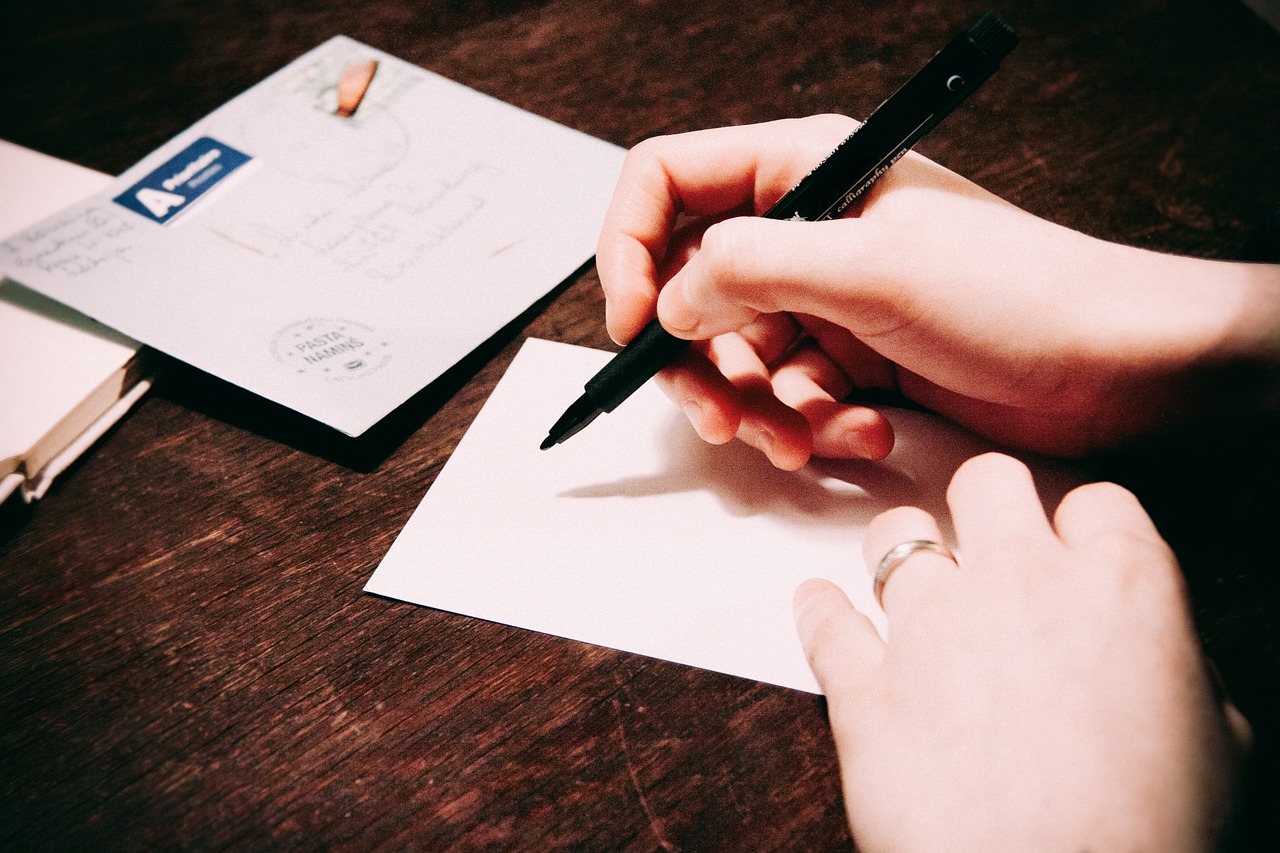 _______________
Date (2)
Dear _________
Salutation/Greeting (3)
__________________
__________________
__________________
Body of the letter (4)
_________
Conclusion (5)
Yours lovingly _________
Complimentary close (6)
[Speaker Notes: Notes for Teacher - < Information for further reference or explanation >
Suggestions: <Ideas/ Images/ Animations / Others – To make better representation of the content >
Source of Multimedia used in this slide -  <Please provide source URL where we find the image and the license agreement> 
<letter writing> <https://pixabay.com/photos/writing-postcard-letter-pen-hands-923404/>]
Example of an informal letter
11, Gulmohar Marg, New Delhi.
Sender’s address -
20/06/2023
Date -
Dear Pari
Salutation -
How are you doing? I am writing to let you know that I shall be coming to Pune to see you on the 30th of June.
Body of the letter -
Conclusion -
I am so happy that I will be meeting you soon.
Your loving aunt
Ramya
Complimentary close -
[Speaker Notes: Notes for Teacher - < Information for further reference or explanation >
Suggestions: <Ideas/ Images/ Animations / Others – To make better representation of the content >
Source of Multimedia used in this slide -  <Please provide source URL where we find the image and the license agreement> 
<Family> <SSSVV-Alpana Samal WhatsApp Image 2021-03-19 at 19 picnic at the lakeside, outdoor picnic, family time>]
Attribution / Citation
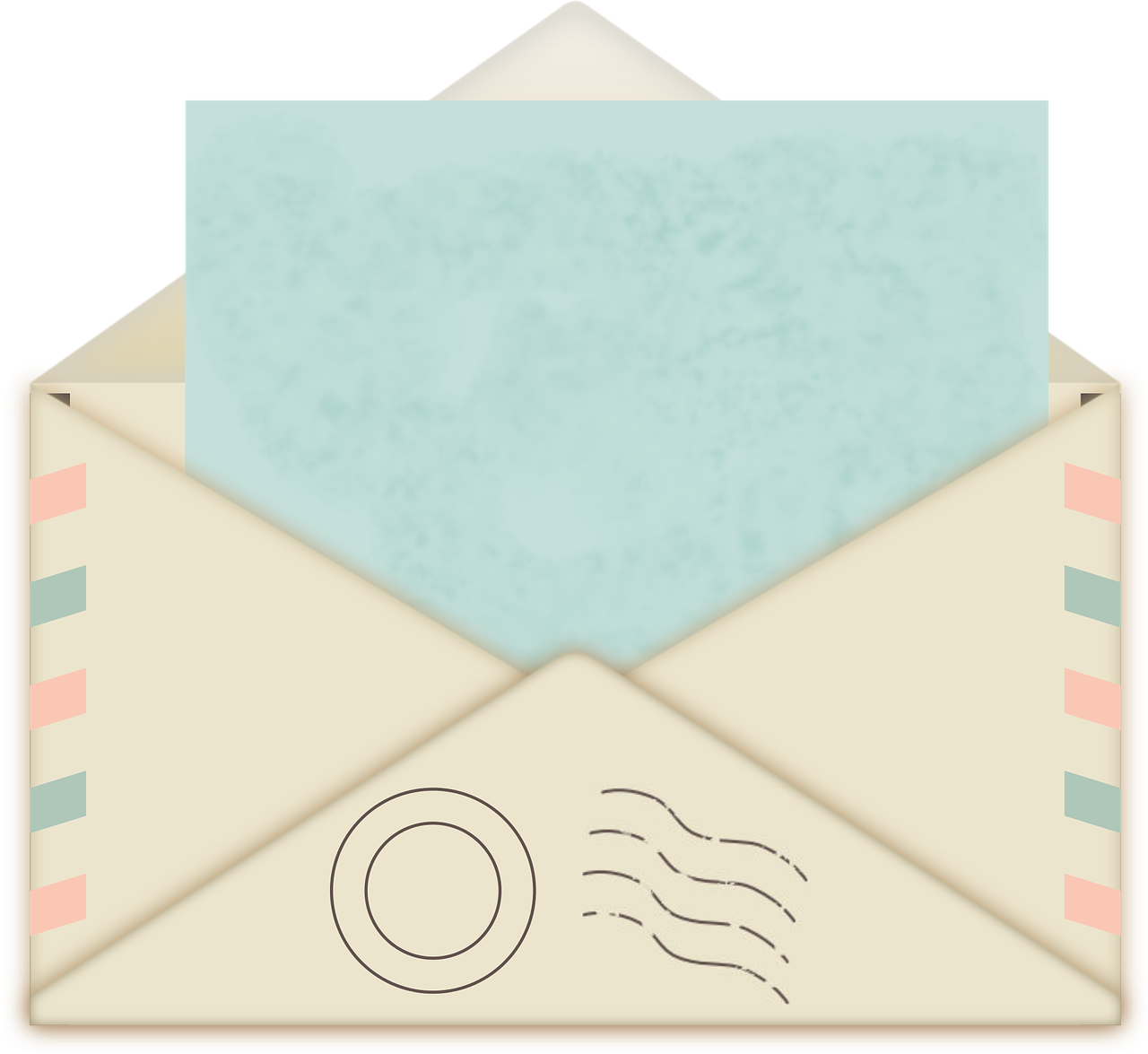 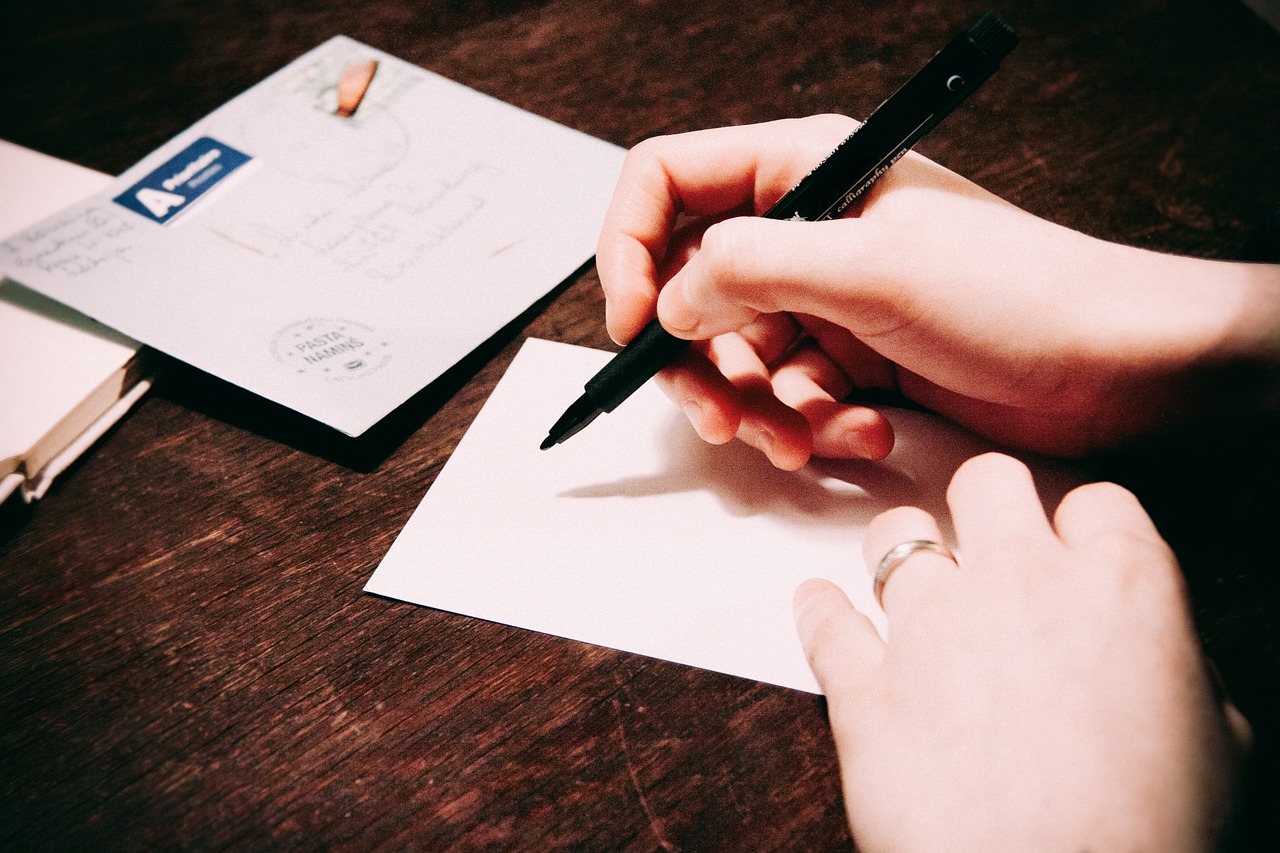 [Speaker Notes: Notes for Teacher - < Information for further reference or explanation >
Suggestions: <Ideas/ Images/ Animations / Others – To make better representation of the content >
Source of Multimedia used in this slide -  <Please provide source URL where we find the image and the license agreement>]